OSHA
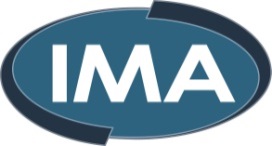 State or Federal Plan -                         Differences
January 2022
Brenda Rice, Risk Control Advisor
Brandon Whitley, Producer
OSHA Foundation
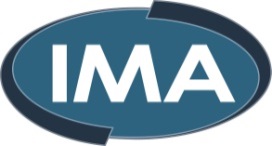 Exempt Under OSHA Act
Self-Employed
Immediate family members of farm employers
Workplace regulated by different Federal Agency's	* MSHA – Mine Safety & Health	* DOE – Department of Energy 	* Coast Guard 	*State, City, Government Employers
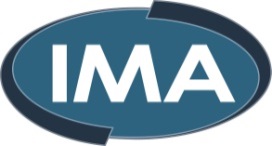 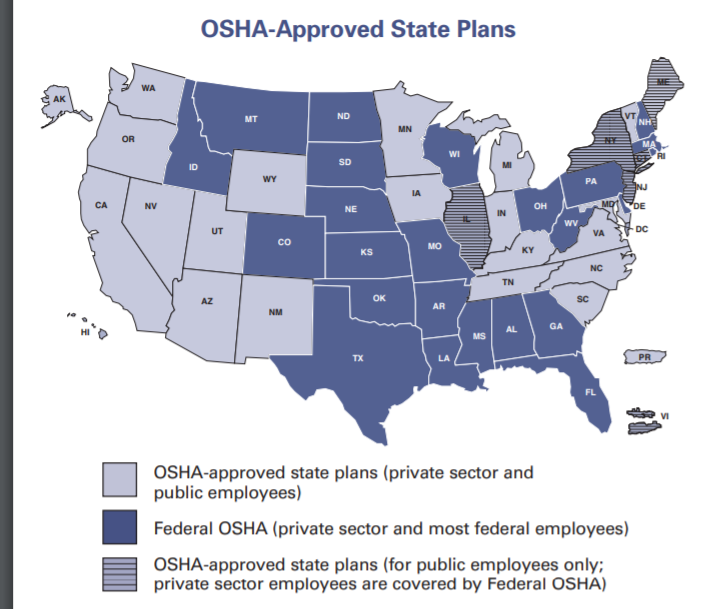 Map of federal & state plans
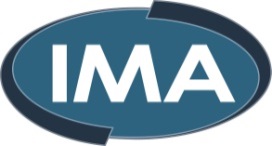 State plans are normally formed when a State decides its workplaces require additional clarification and regulation to ensure employee safety.
State plans can be more responsive to local needs than Federal. 
Generate income as the citations and penalties stay in that specific State versus paying to Federal
Why A State Plan
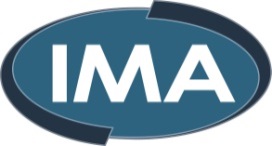 [Speaker Notes: Example – Michigan and California clarify in greater detail some of the lockout tagout specifics than what the Federal supposedly implies.]
State Plans
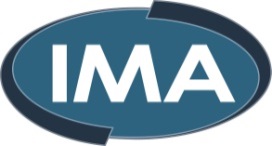 [Speaker Notes: States must create a plan, including citations, appeals system, etc. and then submit it to Federal OSHA for approval]
State Plans
[Speaker Notes: State plans can be pulled at any time by Federal OSHA.   Hawaii and Arizona have been put on notice for not complying with Covid guidance.

they also have their own system for the review and appeal of citations, penalties, and abatement periods.]
Example – California had a Covid ETS and regulations in place prior to the Federal OSHA sending out any requirements.
Example – California, Michigan and Minnesota issue the highest amount of Lockout/Tagout citations in the United States.  California 30% more than Federal OSHA
Example – Cal/OSHA requires a written Injury & Illness Prevention Program (IIPP)
State Plans – How they Work
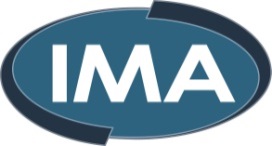 Kansas – State Plan Consideration 2014
2003 – Committee Minutes pros & cons of State Plan
http://kslegislature.org/li_2012/m/historical/committees/minutes/03_04/interim_joint/special/spCommerce0903042003.pdf

2014 Kansas launched a study to examine possibility to create a State Plan.
2015 – KS Secretary states plan is not budgeted for at this time and not feasible.
2017 another attempt was made by a Senator – no status noted
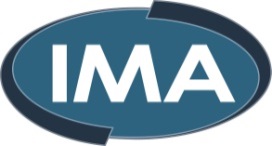 [Speaker Notes: 2003 opposed by Construction and Municipality and focus of a 1% increase in wc premiums – more inspections, more citations than a Federal Plan.  Focus that OSHA construction was already strict enough so would be a challenge if any changes made. 

Most look at the State Plan as an option to create something that fits “us” better but not remembering we can not decrease the current Federal Regulation and whatever is put into place must pass Federal approval. 

Federal can pull a State Program at any time for noncompliance and they started this with Covid for Arizona, Utah]
State Plans – Pros/Cons
[Speaker Notes: Organizations that operate under a State Plan might also be more likely to experience an OSHA inspection. This is simply due to the fact that state agencies are able to cover more ground than the federal government.]
OSHA Inspection – Types of Inspection
Imminent Danger Situations
Catastrophic Incidents –             Hospitalization/Fatality
Worker Complaint
Referrals
Targeted Inspections 	* National Emphasis Programs	* Local Emphasis Programs
Follow-up Inspections
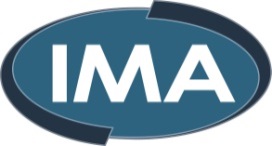 [Speaker Notes: Complaints can be called to you or they just show up based on complaint and severity]
OHSA Inspection Process
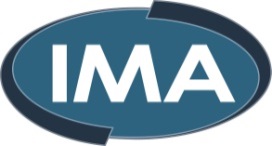 Should OSHA Arrive On Site . . .
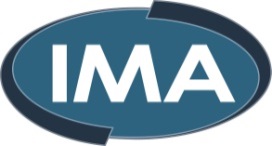 [Speaker Notes: Can you get a warrant?  Yes but then you better be prepared for a much more detailed investigation and maybe not as nice.   However we have had clients that have done this before.]
Should OSHA Arrive On Site . . .
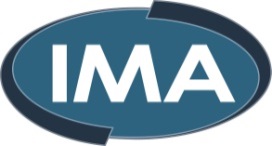 General Duty Clause
OSHA Assistance, Services, & Programs
Emphasis Programs
National Emphasis 	* based on inspections, data, NIOSH, etc. 
Local Emphasis
	* enforcement strategies designed & implemented at Regional Office 
	* Region 7 – MO & KS Electrical Safety implemented 11-9-21		https://www.osha.gov/news/newsreleases/region7/11092021
	
Emphasis programs normally have a starting & stopping date and can be extended based on continued trends
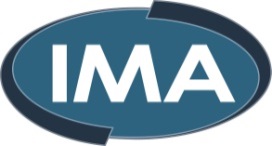 [Speaker Notes: National Emphasis Programs (NEPs) are temporary programs that focus OSHA's resources on particular hazards and high-hazard industries. Existing and potential new emphasis programs are evaluated using inspection data, injury and illness data, National Institute for Occupational Safety and Health (NIOSH) reports, peer-reviewed literature, analysis of inspection findings, and other available information sources.

Amid national increase, US Department of Labor urges Midwest employers to emphasize electrical safety after 4 workplace deaths in Missouri, Kansas | Occupational Safety and Health Administration (osha.gov)]
Emphasis Program
[Speaker Notes: DART rate is the OSHA calculation that determines how safely your business has performed in a calendar year based on workers’ compensation injuries]
Calculating Dart Rate
Don’t include vacation, sick leave or holidays when calculating hours 
Don’t overlook temp workers, salaried workers
Do review the OSHA 300 Log for accurate reporting – Medical Treatment only
Do implement a return-to-work program to minimize days

	25 / 400,000 = .0.065 x 200,000 = 12.5 DART Rate
# of Incidents
Hours Worked
Total
Common Dinominator
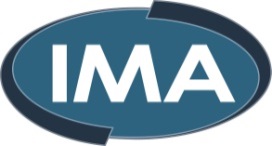 [Speaker Notes: DART rate is the OSHA calculation that determines how safely your business has performed in a calendar year based on workers’ compensation injuries]
Calculating LWDII Rate
Don’t include vacation, sick leave or holidays when calculating hours 
Don’t overlook temp workers, salaried workers, part-time, PRN, overtime
Do review the OSHA 300 Log for accurate reporting – Medical Treatment only
Do implement a return-to-work program to minimize days

	25 x 200,000 / 650,000 = 7.69 LWDII Rate
# of Days Away
Hours Worked
Common Denominator
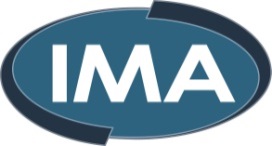 [Speaker Notes: DART rate is the OSHA calculation that determines how safely your business has performed in a calendar year based on workers’ compensation injuries

DART (Days Away/Restricted or Transfer Rate) – A mathematical calculation that describes the number of recordable injuries and illnesses per 100 full-time employees that resulted in days away from work, restricted work activity and/or job transfer that a company has experienced in any given time frame]
Industry Trends as of 2021
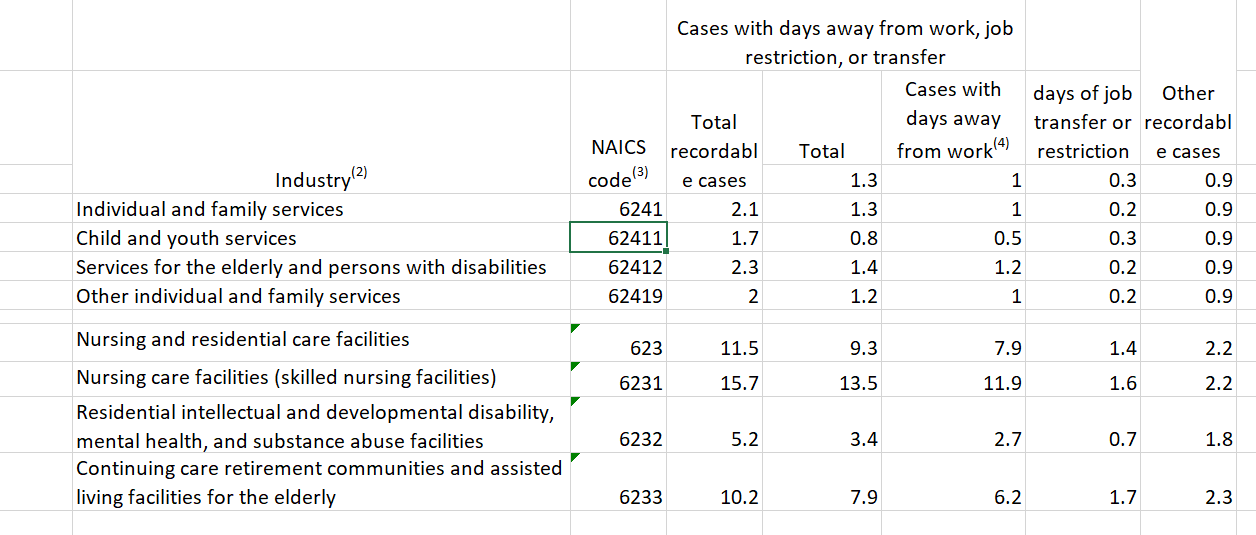 Summary
Federal and State Plans can both be beneficial 
Kansas has not been able to approve a State Plan
All State Plans MUST be as strict as Federal
Understanding Why an OSHA Inspection has been requested
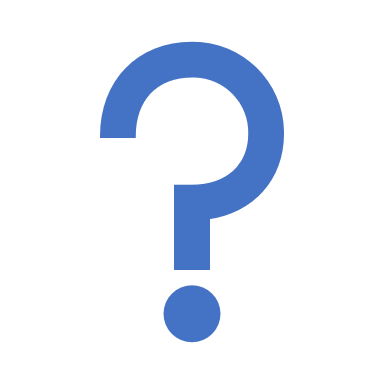 QUESTIONS
Brenda Rice			Brandon WhitleyRisk Control Advisor	Producer913-912-2932		316-266-6361brenda.rice@imacorp.com	                  Brandon.Whitley@imacorp.com
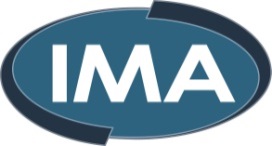